A diversidade de códigos para a descrição do documento audiovisual
CBD0268 - Documentação Audiovisual
Profa Vânia Lima 
2014
1
Análise documentária (AD) do Audiovisual
Contexto
Áreas diversas que precisam da informação contida no documento audiovisual
galerias de arte; museus; estudos de arquitetura; desenho; engenharia; sistemas de informação geográfica; desenho e confecção de moda;  criminologia, arquivos fotográficos, históricos, publicitários; meios de comunicação, emissoras de TV e rádio, filmotecas, etc.
Dificuldades pela justaposição das informações que contém. 
AD  dois processos: 
Representação descritiva (descrição bibliográfica; catalogação)
Representação temática (classificação e indexação por assuntos).
2
Descrição bibliográfica
Representar os documentos a partir de seus elementos externos essenciais: título, autor, edição, lugar e data de publicação, características físicas, etc.
Determinar a forma de apresentação dos pontos de acesso ou entradas de maneira que possamos localizar os documentos de maneira ágil e rápida. 
Conjunto de dados bibliográficos que descrevem e identificam os documentos.
Função: mediação entre o documento e a necessidade de informação do usuário.
3
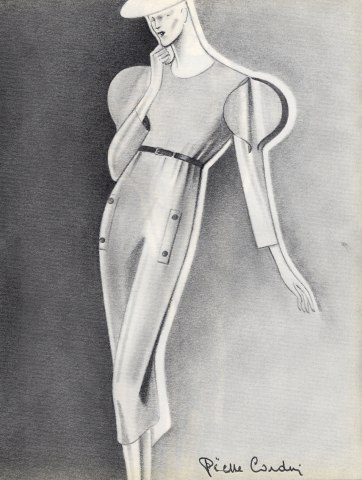 Autor: Cardin, Pierre
Título: Vestido 3/4
Descrição: Vestido reto com manga longa, saia abaixo dos joelhos
Data: s.d.
Assunto: Vestidos
Localização: http://www.pierrecardin.com/createur.html
4
Princípios básicos
Uniformidade: devem constar sempre os mesmos elementos informativos e na mesma ordem.
Unificação: recorrer sempre as mesmas fontes de informação dos documentos para extrair os elementos informativos que são necessários para descrevê-los bibliograficamente.
Independência: cada registro bibliográfico deve identificar de modo autônomo um documento de outro, como se fosse um RG.
5
Descrição bibliográfica
É uma operação mecânica de transcrição.
É fruto de um processo de normalização, consistente em organizar e estruturar os dados presentes no documento em uma sequência rigorosa.
Referência bibliográfica
	CARDIN, P. Vestido ¾. s.d. Disponível em : 		http://www.pierrecardin.com/createur.html. 	Acessado em 21/08/2014.
6
Normas para descrição bibliográfica
1969 – Comitê de Catalogação da   IFLA 
Objetivo: normalizar a descrição bibliográfica.
1971-  ISBD(M) – International Standard Bibliographic Description (Monographs)
1973 – Conselho Geral da IFLA recomendou a constituição de um grupo de trabalho para realizar a ISBD(NBM)
1977 – ISBD(NBM)
1982 – Diretrizes para materiais audiovisuais e multimedia em bibliotecas e outras instituições
7
Princípios gerais Diretrizes IFLA
Audiovisual patrimônio cultural a ser preservado
Variedade de documentos deve refletir-se nos serviços prestados pelas bibliotecas e centros de documentação.
Bibliotecário  disponibilizar a informação nos formatos mais adequados às diferentes necessidades e tipos de usuários.
Material audiovisual  => Público avesso ao impresso
Internet => explosão dos materiais audiovisuais nas bibliotecas
8
Definições IFLA
Audiovisual = relativo a imagem e/ou som
Materiais audiovisuais = quaisquer objetos veiculando registros de som e/ou imagens fixas ou em movimento.
Multimedia = objetos contendo duas ou mais expressões audiovisuais: som e imagem, texto e gráficos animados.
Multimedia interativo: objetos multimedia cuja sequência e/ou forma de apresentação é controlada pelo usuário.
Suportes: conteúdos de som, imagens fixas ou em movimento, e multimedia, em formatos analógicos ou digitais.
9
Suportes mecânicos
Formatos analógicos para som
Cilindro gravável (1886-1950)
Cilindro replicado (1902-1929)
Disco de sulco largo (1887-1960)
Discos regraváveis de microsulco ou sulco largo, ou “discos instantâneos” (1930-...)
Discos de microsulco ou “vinyl” (1948-...)
10
Cilindro
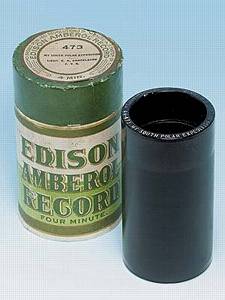 Disco de sulco largo
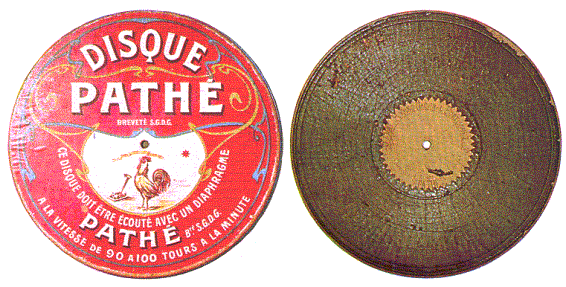 http://telefonia.no.sapo.pt/record.htm
http://preservacaoaudiovisual.blogspot.com.br/2009/03/documentos-sonoros-caracteristicas-e.html
11
Suportes de banda magnética
Formato analógico para som
Áudio, bobine aberta à base de acetato de celulose (1935-1960) pigmento magnético de Fe2O3
Áudio bobine aberta à base de PVC (1944-1960) pigmento magnético de Fe2O3
Formato analógico para som e vídeo
Áudio, bobine aberta à base de poliéster, cassete compacta de classe 1 e vídeo de bobine aberta de 2 polegadas (1959-...) pigmento magnético de Fe2O3
Formato analógico/digital para som e vídeo
Cassete compacta de classe II : R-DAT; Vídeo8/Hi8; Betacam SP, MII (1979-...) partícula de metal para pigmento magnético
12
Suportes de disco magnético
Formato digital
Gravador de disco magnético Timex (1954)
Disquetes de 3.0 ; 5.25; 8.0 e 3.0 polegadas (obsoletos) pigmento magnético de óxido metal
Discos rígidos
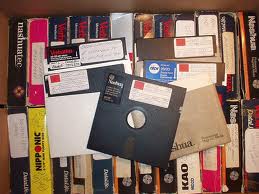 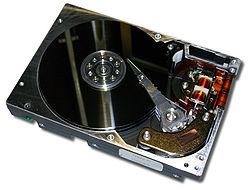 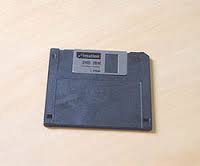 http://pt.wikipedia.org/wiki/Disco_r%C3%ADgido
13
Suportes fotomecânicos
Formato analógico
Película 35mm (1894- .... Normalizado desde 1909
Sub-normalizados: 
28 mm (1912-...)
16 mm (1923-...)
9,5mm (1922-...)
Super 8 (1965-...)
À base de nitrato de 1895-1952
À base de acetato desde a década de 20
À base de poliéster desde a década de 70
Película 16mm
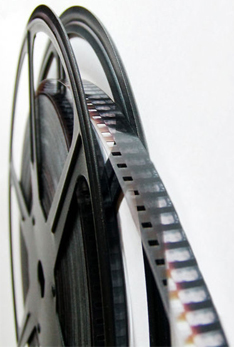 http://www.prlog.org/10457606-16mm-film-scanning-with-enormous-savings.html
14
Suportes ópticos
mini disc e mini disc player
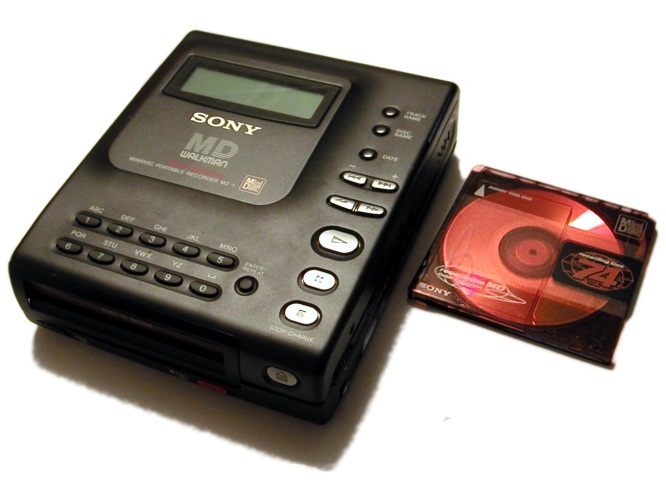 Formato analógico para vídeo/imagem fixa
LV Laser Vision (1982-...)
Formato digital para todos os media
CD replicado (1981-...)
Formato digital para som
MD minidisc replicado (1992-...)
MD minidisc gravável (1992-...)
CD regravável (1996-...)
DVD replicado (1997-...)
DVD gravável (1997-...)
DVD regravável (1998-...)
Blue-ray  (2000-...)
http://www.pcauthority.com.au/News/218502,vintage-tech-looking-back-at-minidisc.aspx
LV Laser Vision
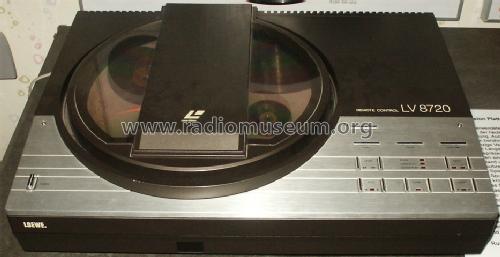 15
http://www.radiomuseum.org/r/loewe_opta_laser_vision_lv8720.html
Regras de catalogação
American Library Association. Guidelines for bibliographic description of interative multimedia (1994)
Anglo-American Cataloguing Rules (2002)
Association Française de Normalisation. Normes de catalogage: domain 164 
ARSC. Rules for archival cataloguing of sound recordings (1995)
FIAF. The FIAF cataloguing rules for film archives (1991)
IASA. The IASA cataloguing rules: a manual description of sound records (1998)
ISO. 15706, Information and Documentation – International Standard Audivisual Number (ISAN) (2002)
IFLA. International Standard Bibliographic Description for No-Book Materials – ISBD(NBM)
16
International Standard Bibliographic Description for No-Book Materials – ISBD(NBM)
Marco inicial para as normas relativas a documentos audiovisuais.
Objetivo: Prover condições para compatibilizar a catalogação descritiva mundial de modo a auxiliar a troca internacional dos registros bibliográficos entre as agências bibliográficas nacionais, bibliotecas internacionais e a comunidade da informação
17
ISBD (NBM)
Especifica os requisitos para a descrição e a identificação dos itens “não-livros”, assinala a ordem dos elementos e o sistema de pontuação para a descrição.
Tem como primeiro propósito a transmissão de idéias, informação  e conteúdo estético.
Está primeiramente preocupada com as necessidades das bibliotecas e das agências bibliográficas nacionais.
Requer elaboração antes de ser aplicada à categorias de materiais obsoletos.
18
Apresentação
Inclui um índice e 5 apêndices
A: apresenta os níveis para uma descrição 
B: registros bi-direcionais para publicações orientais
C: lista de designações com definições para a variedade de materiais cobertos pela ISBD(NBM)
D: lista abreviaturas recomendadas.
E: apresenta exemplos ilustrativos da aplicação da norma em todas as áreas de um registro.
19
Uso
Cobre a quantidade máxima  da informação descritiva requerida nas diferentes atividades bibliográficas, incluindo elementos os quais são essenciais a uma ou mais dessas atividades, mas não necessariamente a todas.
Recomenda que as agências bibliográficas nacionais em cada país criem um registro definitivo para cada publicação contendo todos os elementos mandatários relevantes na norma.
Importante: A descrição bibliográfica é uma parte do registro bibliográfico o qual deve ser complementado com a informação de assunto.
20
Elementos da descrição bibliográfica
Título
Designação específica do material (indica a classe de material a qual o item pertence):
Gráficos: imagem em duas dimensões produzida utilizando-se as técnicas: desenho, pintura, fotografia. 
Hologramas: imagem em três dimensões obtido pelo por um processo baseado no princípio da interferência da luz.
Microformas: registros micro de textos ou outros materiais visuais como microfilmes e microfichas.
Filmes: imagens que criam a ilusão de movimento quando projetadas rapidamente (com ou sem som).
21
Multimídia: material constituído por duas ou mais mídias diferentes ou por formatos diferentes da mesma mídia.
Objetos: artefatos tridimensionais.
Registro sonoro: registro do som sem o acompanhamento de imagens.
Vídeo: registro de imagem com som para televisão.
Projeção visual: imagem em duas dimensões produzidas por desenho, pintura ou fotografia para ser utilizada em projetor, retroprojetor, etc.
Título paralelo (quando a fonte de informação traz mais de um título ou aparece em mais de uma língua )
Indicação de responsabilidade (instituição ou pessoa)
22
Edição
Publicação, Distribuição
Descrição física (formatos)
Séries
Notas
Número localização
23
Exemplo
Footnotes to jazz [sound recording] / edited and with notes by Frederic Ramsey Jr. - New York : Folkways Records, 1951. – sound discs : 33 1/3 rpm., mono : 25 cm. – (Jazz history series). – Folkways FP 30
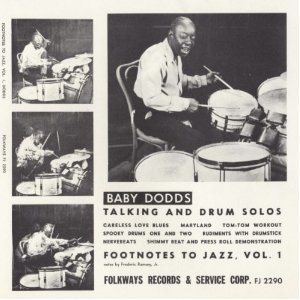 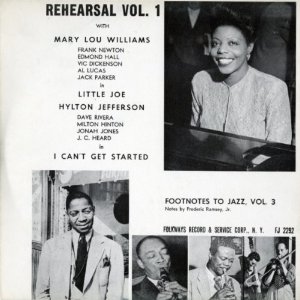 24
ISBD (NBM) deu origem a outras normas específicas
IFLA. International Standard Bibliographic Description for Computer Files - ISBD (CF): 
IFLA. International Standard Bibliographic Description for Cartographic Materials -ISBD (CM)
IFLA. International Standard Bibliographic Description for Eletronic Resources - ISBD (ER)  (1997)
IFLA. International Standard Bibliographic Description for Printed Music - ISBD (PM)
25
The International Standard Recording Code (ISRC)
ISO 3901:2001
International Federation of Phonographic Industries (IFPI) 
Sistema internacional para identificação individual de gravações sonoras e vídeos musicais.
Identifica gravações sonoras e gravações de vídeos musicais e não produtos físicos. 
Cada gravação tem seu próprio ISRC.
Desenvolvido para facilitar a troca de informações sobre a propriedade, o uso das gravações e os direitos sobre elas.
É um identificador mundial.
É utilizado como sistema para gerenciamento de copyright
26
Estrutura do ISRC
Exemplo:
ISRC FR - Z03 – 98 -00212 	onde,
FR =Código do país => França
Z03 = Código de quem registra => Mercury France
98 = Ano de referência => 1998
00212 = código designado (ordem numérica)
O ISRC procura acomodar cada novo formato: CD, minidiscos,DVD-Audio, DVD-Vídeo, Super Áudio CD, VHS, MP3.
Um novo ISRC para cada trilha gravada.
http://www.ifpi.org/content/library/isrc_handbook.pdf
27
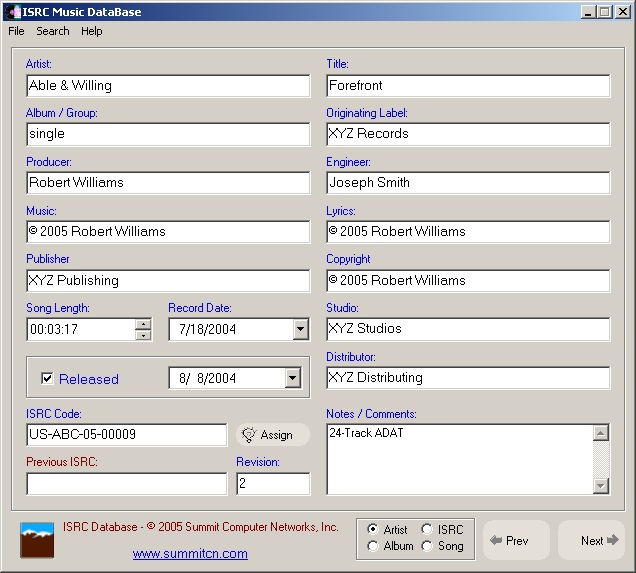 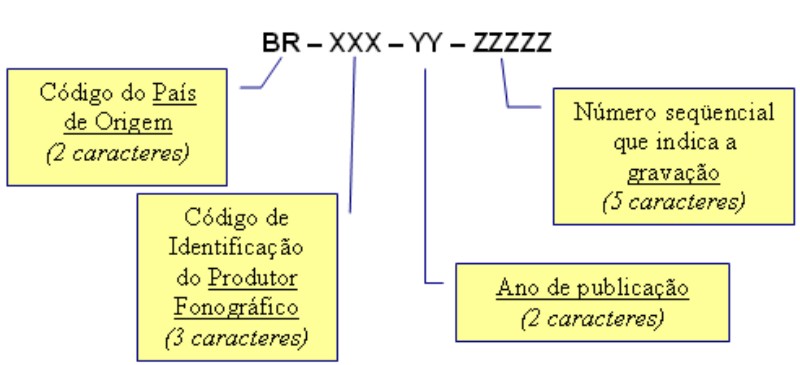 28
International Standard Audiovisual Number (ISAN)
ISO 15706 (2002)
Sistema de numeração para identificar as obras audiovisuais: filmes, curtas, documentários, programas de televisão, eventos esportivos, propaganda, musicais, videoclips,videogames.
É um número legível pelo homem e pela máquina permitindo ao usuário identificar de maneira única as obras audiovisuais e suas diferentes versões. 
Visa ajudar aos produtores, distribuidores, artistas e titulares dos direitos a acompanhar a utilização de suas obras e a contribuindo com a sua distribuição, promoção e proteção.
29
ISAN
Identifica o conteúdo de obras audiovisuais (original, versão ou episódio)
É o número de referência exclusivo de uma obra audiovisual e deve ser incluso como um elemento de dados em qualquer sistema utilizado para administrar e processar informações sobre obras audiovisuais.
Deve ser colocado nas capas de DVD ou, até mesmo, na mídia gravada.
No DVD é embutido nas cópias máster (metadado) e será transferido para quaisquer cópias subsequentes feitas a partir desta cópia.
Banco de dados único no mundo.
Uma vez atribuído não pode ser alterado.
Quem pode solicitar: produtores, distribuidores, diretores, atores, autores.
30
Estrutura
Código de barras gerado automaticamente 
ISAN 1881-66C7-3489 - 0001 – Q – 9F3A-0245 - U
RAIZ – Identifica o Audiovisual. Trata-se da Obra Original (Esta parte do código será sempre a mesma, caso exista uma versão ou episódios).
EPISÓDIO – Identifica os Episódios. Caso não tenha episódios, será sempre 0000.
VERSÃO – Identifica uma versão de um audiovisual. Uma versão é caracterizada por: alteração de idioma, formato de imagem ou áudio, tempo de duração, edição do audiovisual, por exemplo, para fins comerciais, como um trailer. 
DV – Dígito verificador. 
* Combinação aleatória de letras (A-Z)
31
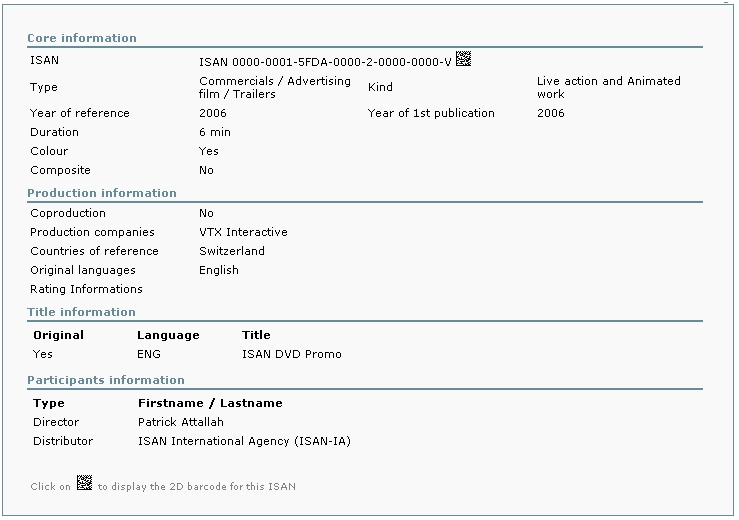 32
Benefícios
Reconhecimento Mundial
Código ÚNICO
Identificação da Obra Audiovisual
Identificação de Versão
Gestão Coletiva
Potencial de Merchandising Digital
Monitoramento da Obra
Organização do Repertório
Ajuda no Combate à Pirataria
http://www.abrisan.com.br
33
International Standard Work Code (ISWC)
Confederation internationale des sociétés d'auteurs et compositeurs (CISAC) congrega 210 sociedades de autores em 109 países. 
ISO 15707 (2001) 
Para identificar qualquer composição musical, de canções a sinfonias e a jingles publicitários, tornando mais eficiente a administração dos direitos autorais mundialmente. 
Busca fornecer meios eficientes para identificar trabalhos musicais e bases de dados computacionais e para trocar informação entre sociedades de direitos autorais, editores, gravadoras, etc.
Base de dados  http://iswcnet.cisac.org/iswcnet
No Brasil ECAD
34
International Standard Music Number (ISMN)
ISO 10957 (1993)
Identificar publicações de música impressa (partituras).
Registro de autoria
No Brasil  Biblioteca Nacional

http://www.ismn-international.org/manual_intro.html
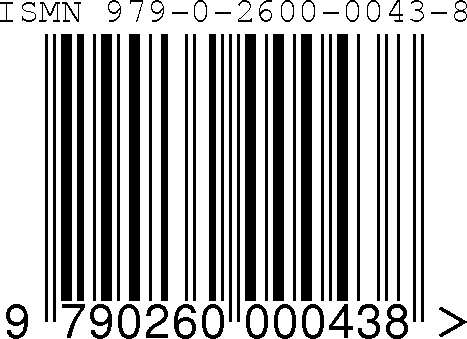 35
AACR 2
Anglo American Cataloguing Rules
Regras para descrever e elaborar pontos de acesso para todos os tipos de materiais existentes nas bibliotecas.
Parte 1 : descreve o item catalogado
Parte 2 : determina os pontos de acesso sob os quais a informação descritiva será apresentada.
36
Machine-Readable Cataloguing (MARC)
Library of Congress (LC) - década de 60.
Versão mais recente MARC 21
Para catalogação de registros bibliográficos em sistemas informatizados.
Permite o intercâmbio e compartilhamento de registros em âmbito internacional.
Os dados dos registros bibliográficos no formato MARC são organizados em campos, cada um identificado por uma etiqueta de 3 caracteres numéricos.
37
Existem campos de gerenciamento do registro e campos específicos referentes às áreas da informação bibliográfica.
Exemplo: o campo 100 é usado para a entrada principal de nome pessoal do registro (autoria).
Cada campo é dividido em subcampos, identificados pelo símbolo “$”, seguido de uma letra minúscula ou um caractere numérico. Cada subcampo é usado para registro de uma parte da informação da área à qual o campo se refere.
38
Exemplo: o campo 245 se refere aos dados do título; o subcampo $a é do título propriamente dito; o subcampo $b é do subtítulo ou outras informações sobre o título; o $c é da indicação de responsabilidade.
	 	245 14 $a The emperor’s new clothes
                  $c adapted from Hans Christian Andersen and 		illustrated by Janet Stevens

http://www.loc.gov/marc/marc.html
http://www.loc.gov/marc/bibliographic 
Guide to Cataloguing DVDs using AACR2 (Chapters 7 and 9)
http://ublib.buffalo.edu/libraries/units/cts/olac/capc/dvd/dvdprimer0.html
39
Campos MARC para registros audiovisuais
Os materiais audiovisuais são catalogados utilizando-se as mesmas regras utilizadas para os livros com algumas diferenças.
001  Número de controle do sistema 
008  Dados de tamanho fixo
010  Número de controle da LC 
024 Número Internacional Normalizado 
040  Fonte da catalogação
041  Código de idioma
044  Código de país
100  Entrada principal – Nome pessoal
40
110  Entrada principal - Nome corporativo  
111  Entrada principal – Nome de evento        
130  Entrada principal - Título uniforme
245  Título principal (inclui a designação geral do material subcampo $h)
246  Forma variante do título
250  Edição
260  Imprenta
300  Descrição física (subcampo $e para descrever material que acompanha o audiovisual)
500  Nota geral
41
600  Assunto – Nome pessoal
610  Assunto – Nome corporativo
650  Assunto – Termo tópico
651  Assunto – Nome geográfico
655  Assunto – Gênero/Forma      
656  Assunto - Profissão
700 – Entrada secundária – Nome pessoal
710 – Entrada secundária – Nome corporativo
711 – Entrada secundária – Nome de evento
42
730 – Entrada secundária – Título uniforme
 800 – Entrada secundária de série – Nome pessoal
 810 – Entrada secundária de série – Nome corporativo
 856 – Localização eletrônica 
 9XX – Campos reservados para uso local
43
Exemplo de um registro no MARC
040 ## $a AIMS Media
050 10 $a TH9148
082 10 $a 613.6 $2 11 
245 04 $a The Adventures of Safety Frog. $p Fire safety $h [videorecording] / $c Century 21 Video, Inc. 
246 30 $a Fire safety $h [videorecording] 
260 ## $a Van Nuys, Calif. : $b AIMS Media, $c 1988. 
300 ## $a 1 videocassette (10 min.) : $b sd., col. ; $c 1/2 in. 
538 ## $a VHS.
520 ## $a um sapo-segurança ensina crianças sobre os perigos do fogo.Explica que não se deve brincar com fósforos, como funcionam os detectores de fumaça e porque eles são necessários. Descreve como evitar acidentes em casa e como rolar se suas roupas pegarem fogo.
650 #0 $a Prevenção de incêndios – Filmes juvenis 
710 2# $a Century 21 Video, Inc. 
710 2# $a AIMS Media
44
O mesmo registro em ficha:
TH9148   The Adventures of Safety Frog. Fire safety 					[videorecording] / Century 21 Video, Inc. -- Van Nuys, Calif. : 	AIMS 	Media, 1988.
			1 videocassete (10 min.) : sd.,col.,1/2 pol.
			VHS
	Resumo: um sapo-segurança ensina crianças sobre os perigos do fogo.Explica que não se deve brincar com fósforos, como funcionam os detectores de fumaça e porque eles são necessários. Descreve como evitar acidentes em casa e como rolar se suas roupas pegarem fogo.
		1. Prevenção de incêndios – Filmes juvenis I. Century 21 Video, Inc. II. AIMS media, III. Título: 
CDD 613.6
45
OnLine Audiovisual Catalogers  (OLAC) -1980
Possibilita meios para a troca de informações, educação continuada e comunicação entre catalogadores de materiais audiovisuais com a  Library of Congress.
Trabalha em direção a um entendimento comum das normas para catalogação do material audiovisual (AACR, ISBD, MARC e Dublin Core)
http://www.olacinc.org/drupal/
http://www.olacinc.org/drupal/forms/handbook.pdf
46
Representação temática
Classificação: atribuição de um código que nos permite localizar o documento, dentro de um conjunto de documentos armazenados em um local físico.
Indexação: atribuição de descritores de assuntos ao documento e que nos permite recuperá-lo e a outros documentos indexados sob o mesmo assunto, ainda que armazenados física ou virtualmente, em locais diferentes.
Problema principal Linguagem
47
Informação documentária
Representação de cada documento de uma determinada coleção.
Representação descritiva e temática  substitui o documento original (frágil)
Imagem => Tema ( o que se vê e o que se sugere)
Informação audiovisual é ambígua:
Uma gravação de um laboratório farmacêutico pode servir como informação:
 sobre a AIDS;
sobre a saúde da mulher;
sobre o preço do medicamento;
sobre a pesquisa científica
48
Questões
Quem?
Identificar todos os protagonistas (nome,idade, profissão, função)  e/ou objetos.
Em que situação ou que objetos estão representados?
Infraestrutura, eventos sociais e ou políticos
Onde? 
Que lugar representa: praça, teatro, campo, praia..
Quando foi feito?
Data, estação do ano, época
Como?
Descrever as ações das pessoas ou objetos: máquinas trabalhando político discursando.
49
Relações com outros documentos
De pertencimento: pertencem a um mesmo conjunto: fotografias sobre a mesma reportagem ou material bruto  e material editado.
De caráter intrínseco: entre a fotografia da notícia  e o texto correspondente (tem uma origem em comum)
De caráter extrínseco: filme de uma obra literária e a obra original (O nome da Rosa)
50
Resumo
É necessário na mediada em que a informação ( a essência) a ser recuperada necessita ser traduzida em texto.
Texto + Imagem = efeitos linguísticos e narrativos
Efeitos linguísticos: a palavra carrega certo número de informações  que a imagem é incapaz de veicular:
Serve de guia para o leitor optar entre os significados possíveis de uma ação representada visualmente
Dá um sentido ideológico, pois oferece um juízo sobre o que a imagem não pode afirmar
Nomeia o que a imagem não pode mostrar: lugares, tempo...
Efeitos narrativos: o texto ajuda na construção da história da qual a fotografia é um instante refletido.
Contribui dando as coordenadas espaços-temporais precisas, constrói as características dos personagens e constrói uma narração
51
Análise automática da Imagem e do Som
Cor: as técnicas de recuperação pela cor permitem recuperar imagens em função de sua distribuição local ou global da cor. Analisa tanto a cor dominante como as variações e dá valor pelos blocos localizados.
Forma: estuda os limites dos objetos (parâmetros externos) ou regiões da imagem (parâmetros internos). Analisa orientação relativa, curvatura e o contraste das linhas.
Textura: observa características como uniformidade, granulação, direcionalidade e a repetição.
Movimento: verifica os movimentos da imagem gerados por câmera: fixa, panorâmica, travelling, zoom
Detecta cenas e planos
Reconhecimento de caracteres (OCR) para textos
Reconhecimento automático de voz
52
Documentos digitais
3 níveis de gestão:
RDF (Resource Description Framework): protocolo para intercâmbio de  entre sistemas. 
Dublin Core: modelo para estruturação semântica dos dados
SGML e XML: linguagem para estruturação sintática dos dados.
SKOS (Simple Knowledge Organization System)
53
Dublin Core
Conjunto de 15 elementos de metadados criados para facilitar a descrição e recuperação de recursos eletrônicos:
Título
Autor
Tema e Descritores
Resumo
Editor
Outros colaboradores
Data
Tipo de recurso (Página pessoal, romance, dicionário)
Imagem (Cinema: animação, filme, musical, muda, documentário, curta; Televisão: drama, série, notícia, entrevista; Fotografia: sequência: cena, plano, fotograma, objeto/pessoa)
Formato: 35 mm; 150 mins;  256 pixels; JPG)
Fonte, Língua, Cobertura...
54
Informação Audiovisual
Informação cinematográfica (imagem em movimento)
Informação sonora
Informação iconográfica (imagem fixa)
Recuperação  pode ser em partes  rigor na análise
Informação = Conhecimento registrado
Informação documentária = representação do assunto do documento 
 utilizando-se uma linguagem documentária (Vocabulário controlado, Lista de Cabeçalho ou Tesauros)
55
Análise de conteúdo
3 correntes de opinião em torno da análise de conteúdo de documentos audiovisuais:
Deve-se aplicar as mesmas técnicas da análise textual
O que a imagem mostra é o essencial e não é possível transliterá-la em linguagem escrita
Deve-se considerar não só a imagem, mas também as anotações sonoras ou de outro tipo nos documentos que a acompanham.
Informação presente na imagem
Informação presente no som
Informação resultante da conjunção da imagem e do som
56
Fases da Análise
Leitura do documento (Assistir, Ouvir)
Cronômetro para minutagem; anotações em ordem sequencial
Síntese das informações sonoras e visuais
Resumo breve e conciso
Descrição detalhada dos planos e sequências e das informações sonoras relevantes
Informatização do resultado  registro
57
Análise da imagem fixa
Visualização (identificação de elementos técnicos: tamanho, número de plano etc.),
 Denotação (estudo do significado na imagem no contexto dos códigos sociais e culturais), 
Conotação (estudo da simbolização da imagem com base no conhecimento do receptor) 
Representação (síntese textual da informação transmitida pela imagem
(PINTO MOLINA; MARCO;AGUSTÍN LACRUZ, 2002)
58
Características da Análise
Evitar frase redundantes, ambíguas, neologismos, mistura de tempos verbais
Empregar: voz ativa, os termos como aparecem no tesauros
Texto deve ser:
Conciso (maior informação com menor número de termos)
Completo ( deve constar o que se considera mais pertinente)
Preciso (usar a designação exata)
Inteligível (redação clara)
Coerente (mesma análise para o mesmo tipo de documento)
Objetivo: neutra, sem opiniões pessoais
59
Tipos de análise
Análise do argumento : utilizada para resumo de filmes
Análise do fato: para descrever um jogo de campeonato
Análise sequencial temática: para entrevistas (inclui minutagem para recuperação por bloco temático)
Análise sequencial cronológica: para documentários descreve detalhadamente todos  os planos que formam uma unidade documental com pleno significado, inclui minutagem
60
Tesauro de documentacion audiovisual
Autor: Alonso Lobato Jiménez 
Cultura
Deportes
Economía y Hacienda
Educación
Fiesta y Ocio
Medio Ambiente
Política y Administración pública
Sociedad
Urbanismo e infraestructuras

http://www.vocabularyserver.com/cadiz/index.php
61
Exercício
62
Referências
AV records: from cards to MARC 21. http://www.loc.gov.marc/umb/um11to12.html
DEL VALLE GASTAMINZA, F. Indización y representación de documentos audiovisuales. In: ________Manual de documentación fotográfica. Madrid: Editorial Síntesis, 1999.p.467-48
HIDALGO GOYANES,P Análisis documental de audiovisaules. In: GARCIA GUTIERREZ, A. Introduccion a la  documentacion informativa y periodistica. Madrid, Editorial Mad , 2009.p. 233-349
IFLA. ISBD (NBM) International Standard Bibliographic Description for Non-Book Materials. London, IFLA, 1987.
IFLA. Supports photographiques et films. IN: IFLA.  IFLA principes de conservation. International Preservation Issues.n.3 - http://www.ifla.org/VI/4/news/pchlm-f.pdf, p.53-75 
LOPEZ HERNANDEZ, M. A. Descripcion externa: monografias, series y audiovisuales. In: GARCIA GUTIERREZ, A. Introduccion a la  documentacion informativa y periodistica. Madrid, Editorial Mad , 2009.
PINTO MOLINA, M.; GARCÍA MARCO, F. Y.; AGUSTÍN LACRUZ, M. C. Indización y resumen de documentos digitales y multimedia: técnicas y procedimientos. Gijón: Trea, 2002. 350p. (Biblioteconomía y Administración Cultural, 62)
ROYAN, B; CREMER, M. Directrizes para materiais audiovisuais e multimedia em Bibliotecas e outras instituições. London, IFLA, 2006.(Tradução portuguesa de IFLA Professsional Reports, n.80)
63